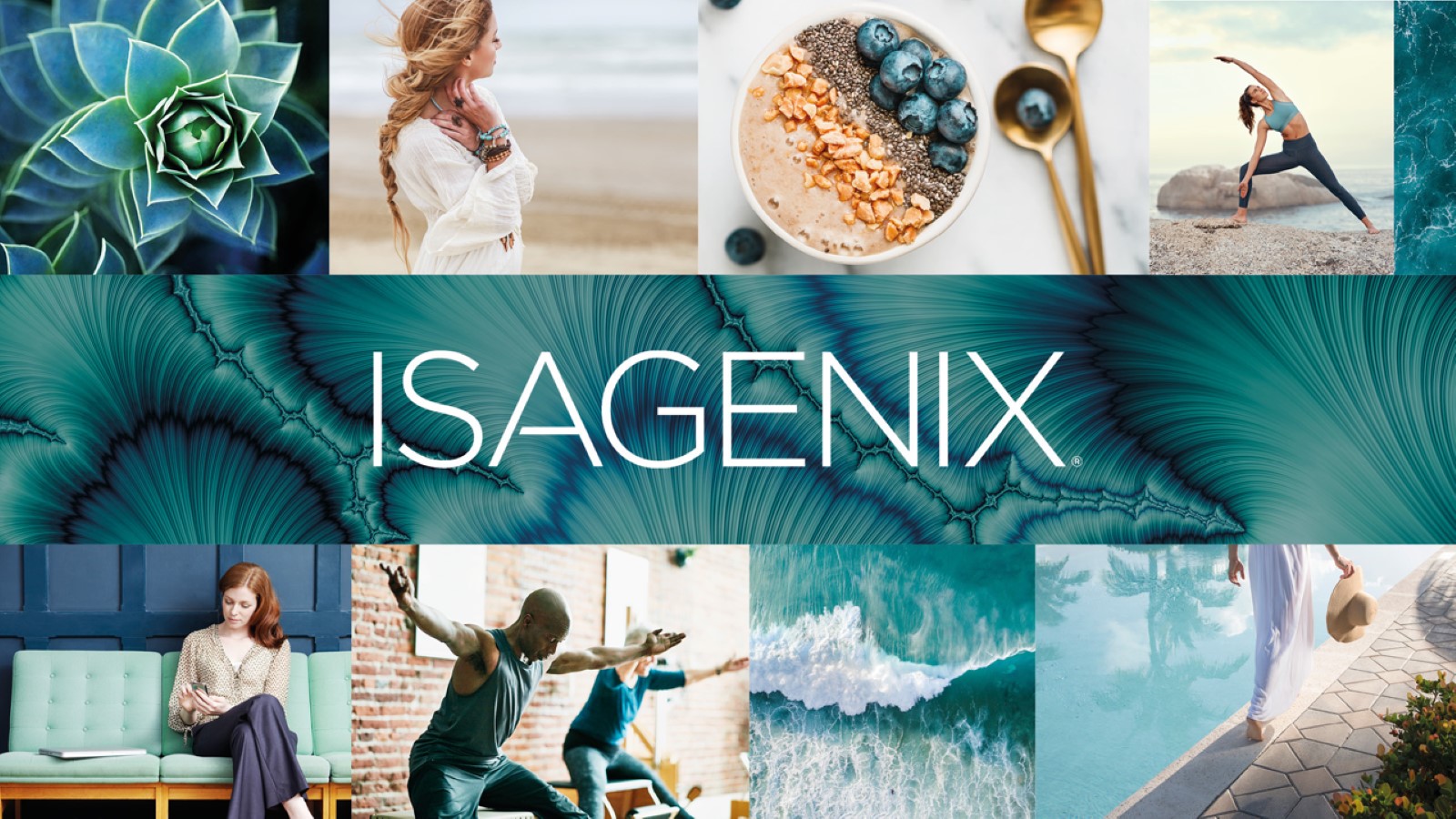 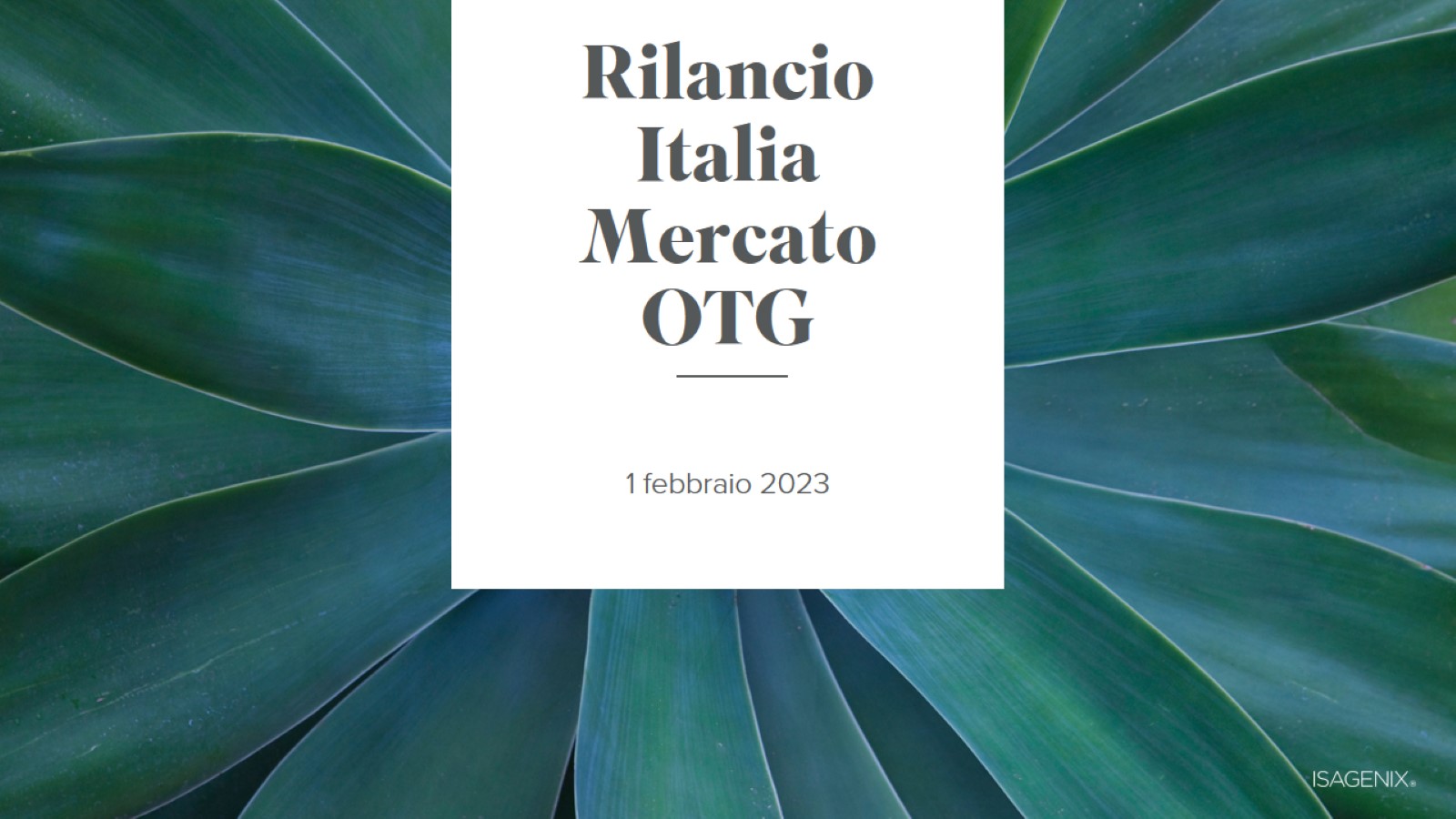 Rilancio ItaliaMercato OTG
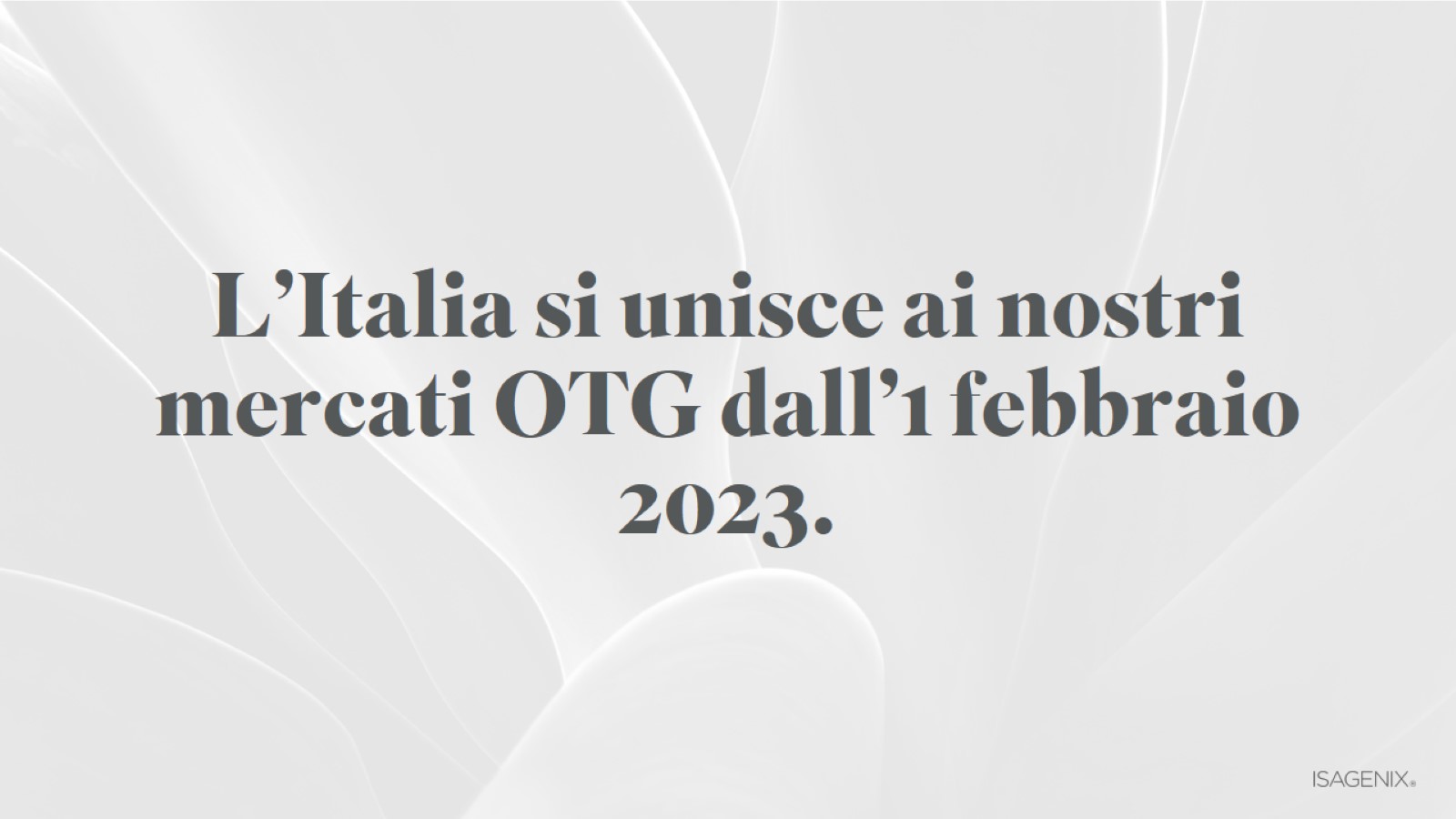 L’Italia si unisce ai nostri mercati OTG dall’1 febbraio 2023.
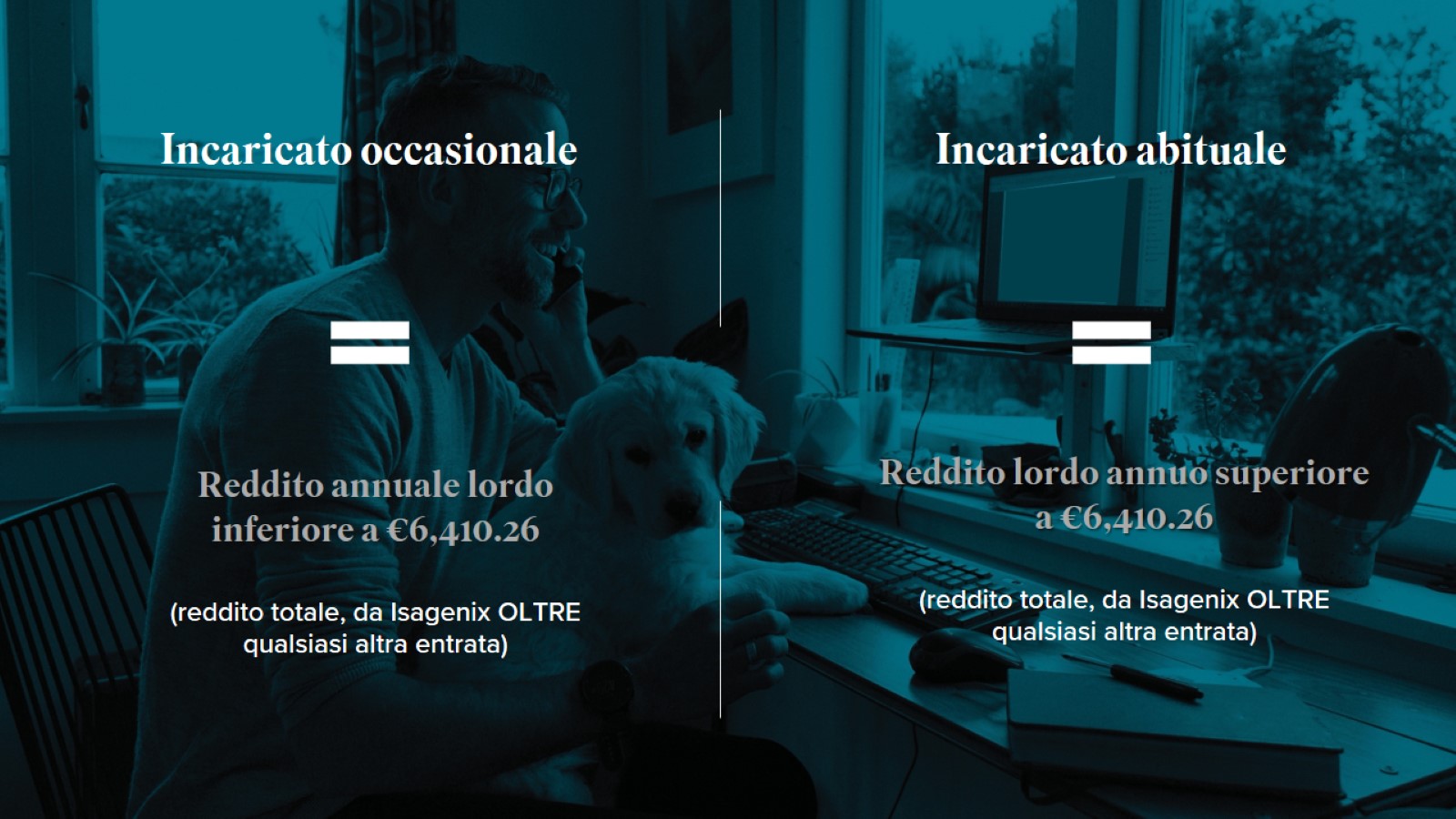 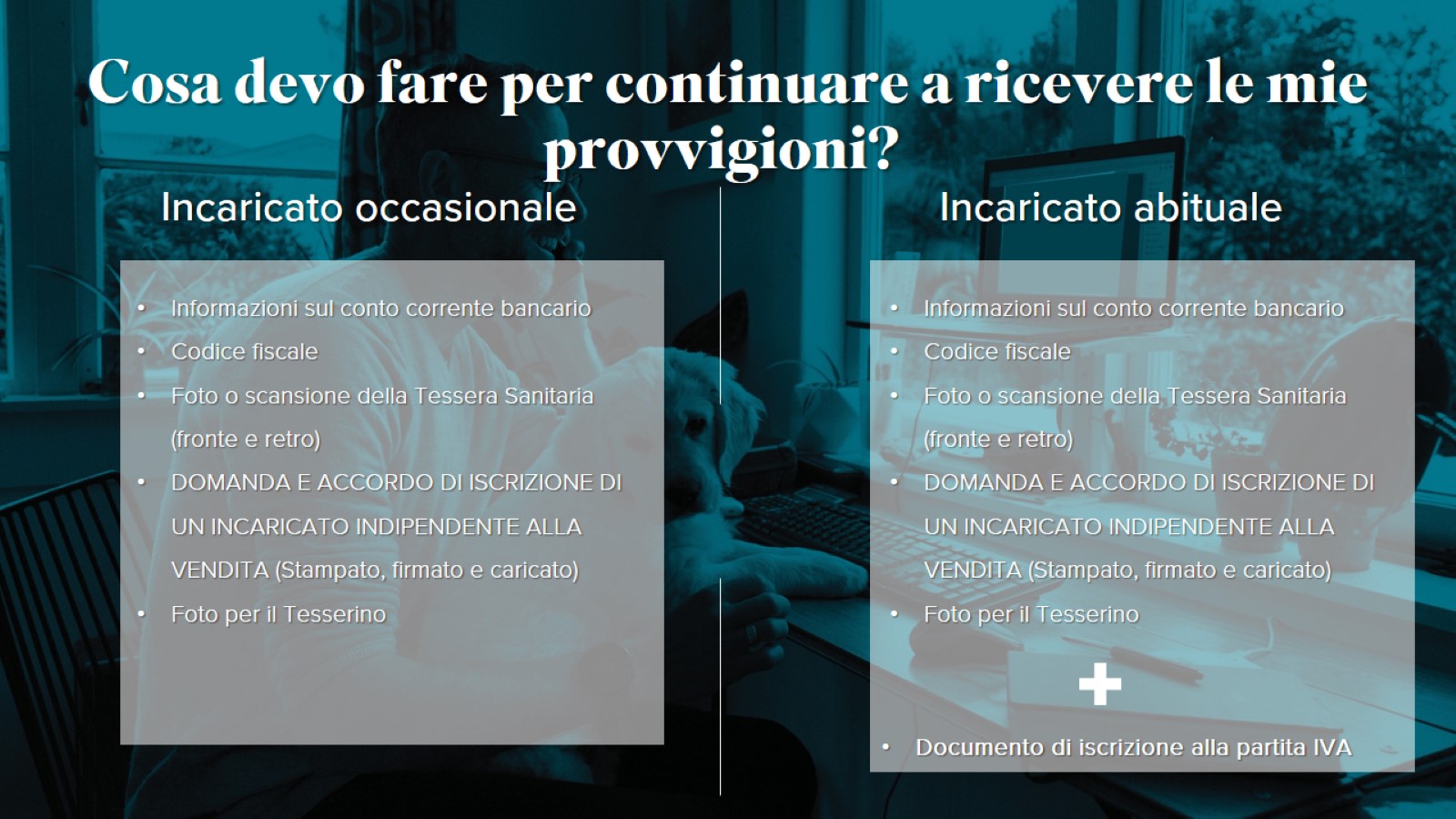 Cosa devo fare per continuare a ricevere le mie provvigioni?
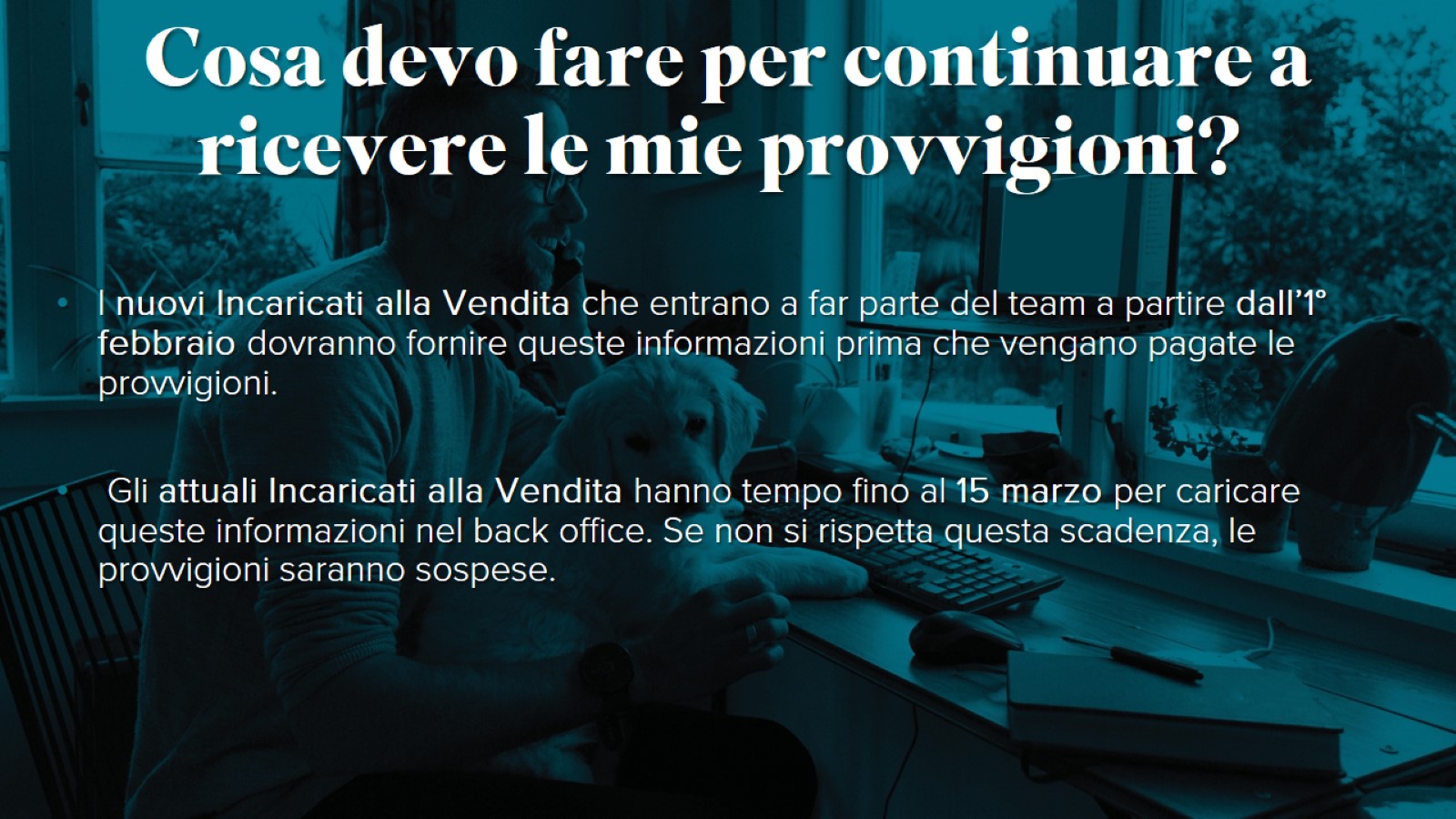 Cosa devo fare per continuare a ricevere le mie provvigioni?
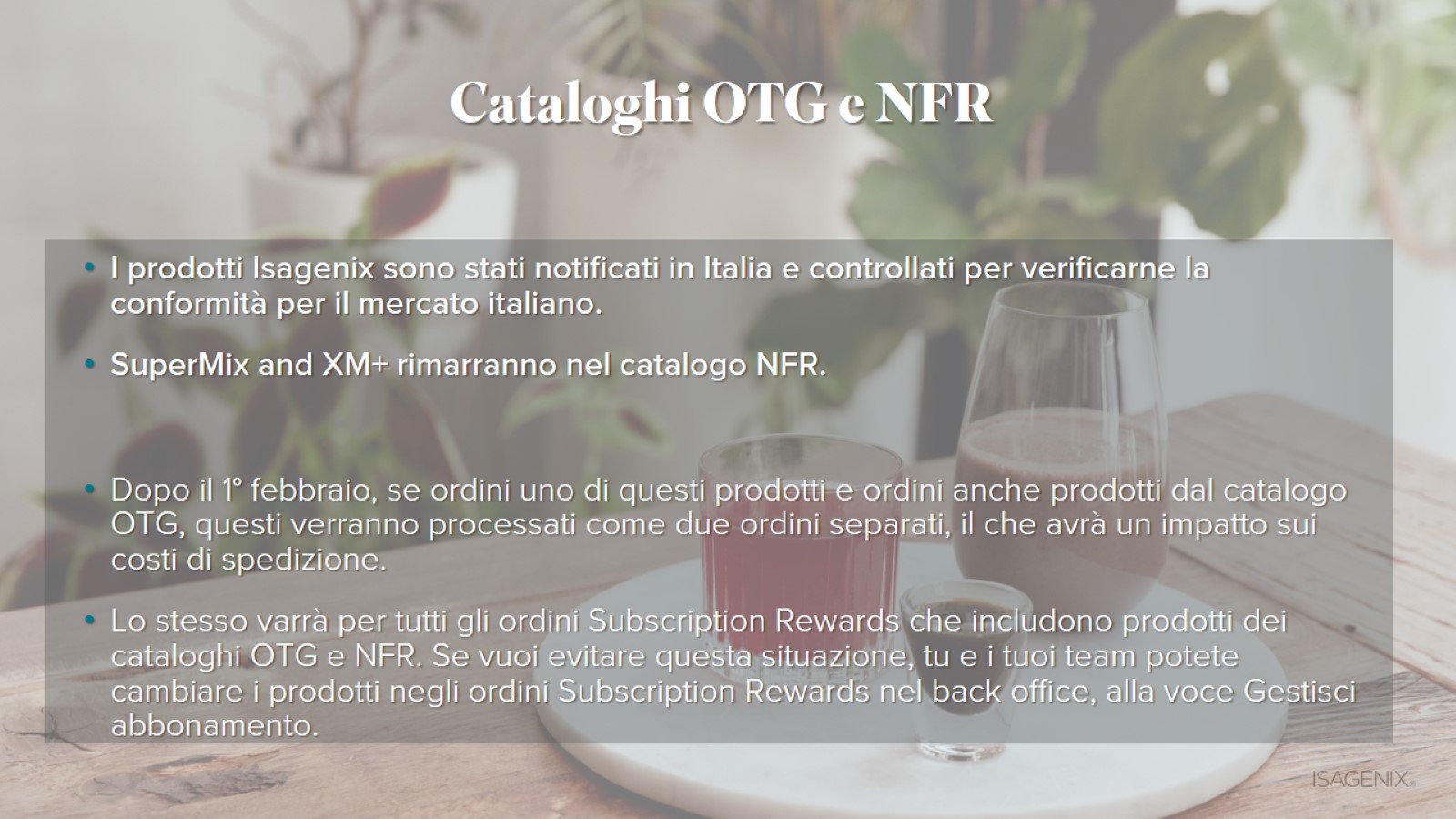 Cataloghi OTG e NFR
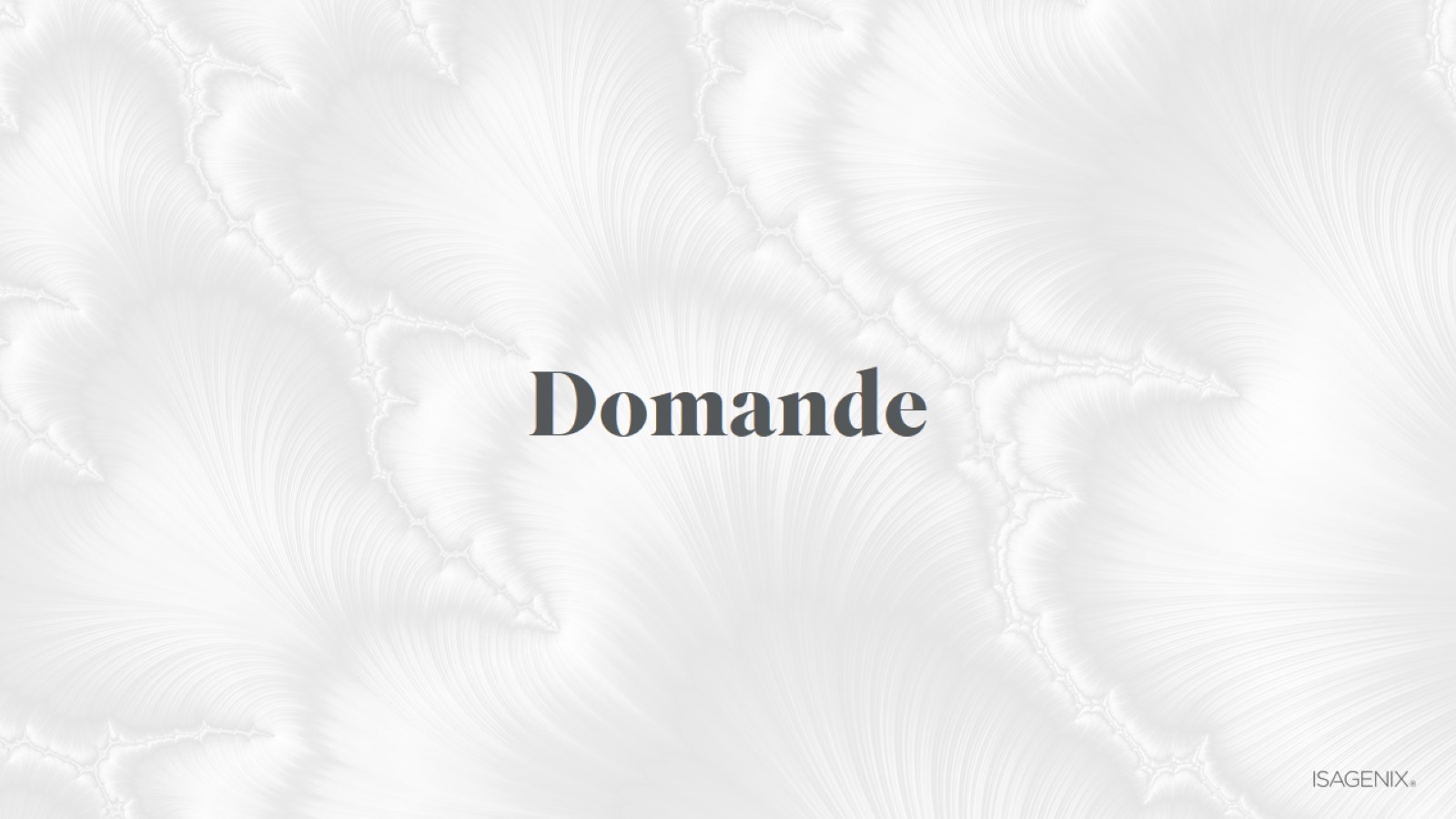 Domande
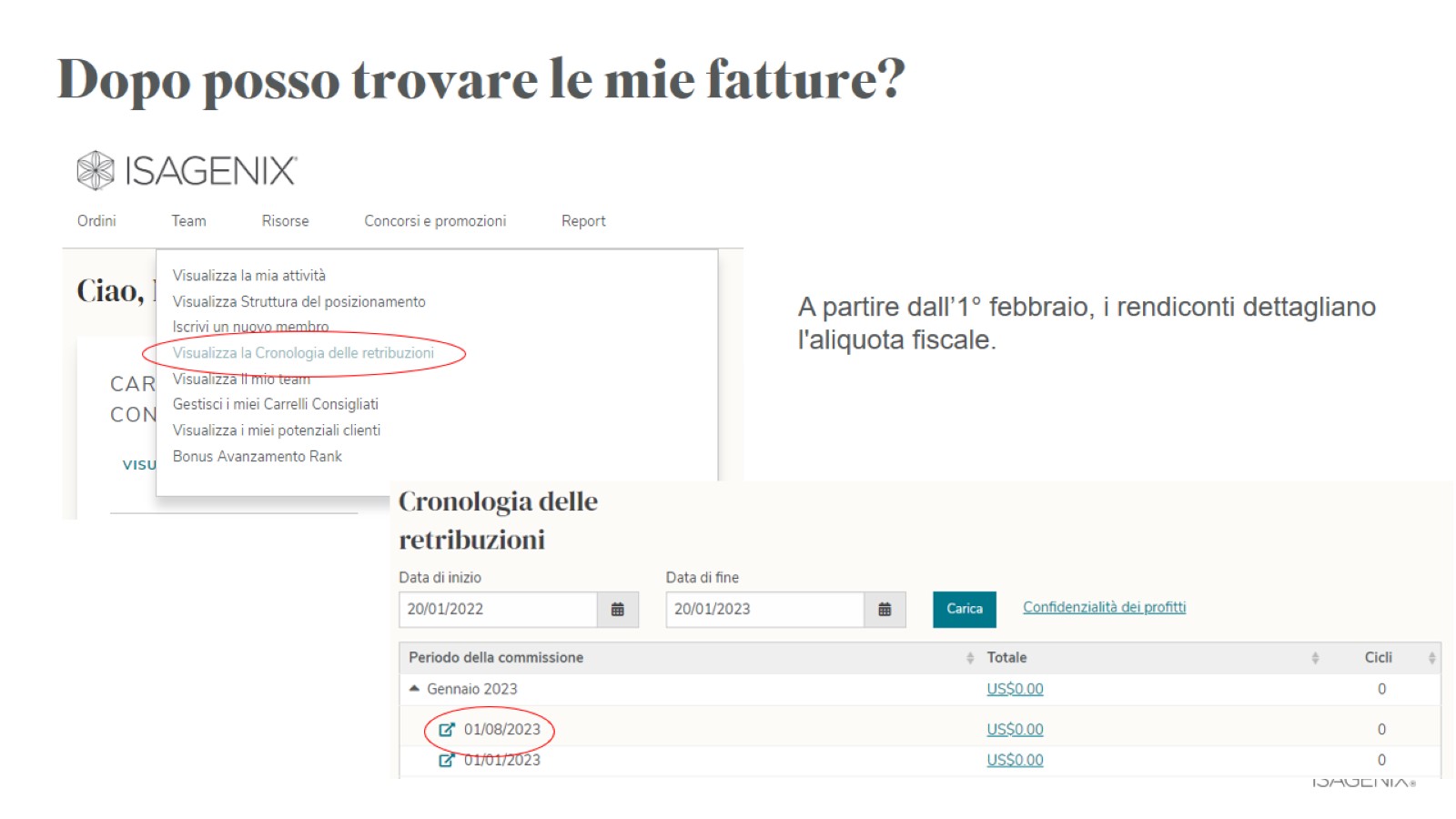 Dopo posso trovare le mie fatture?
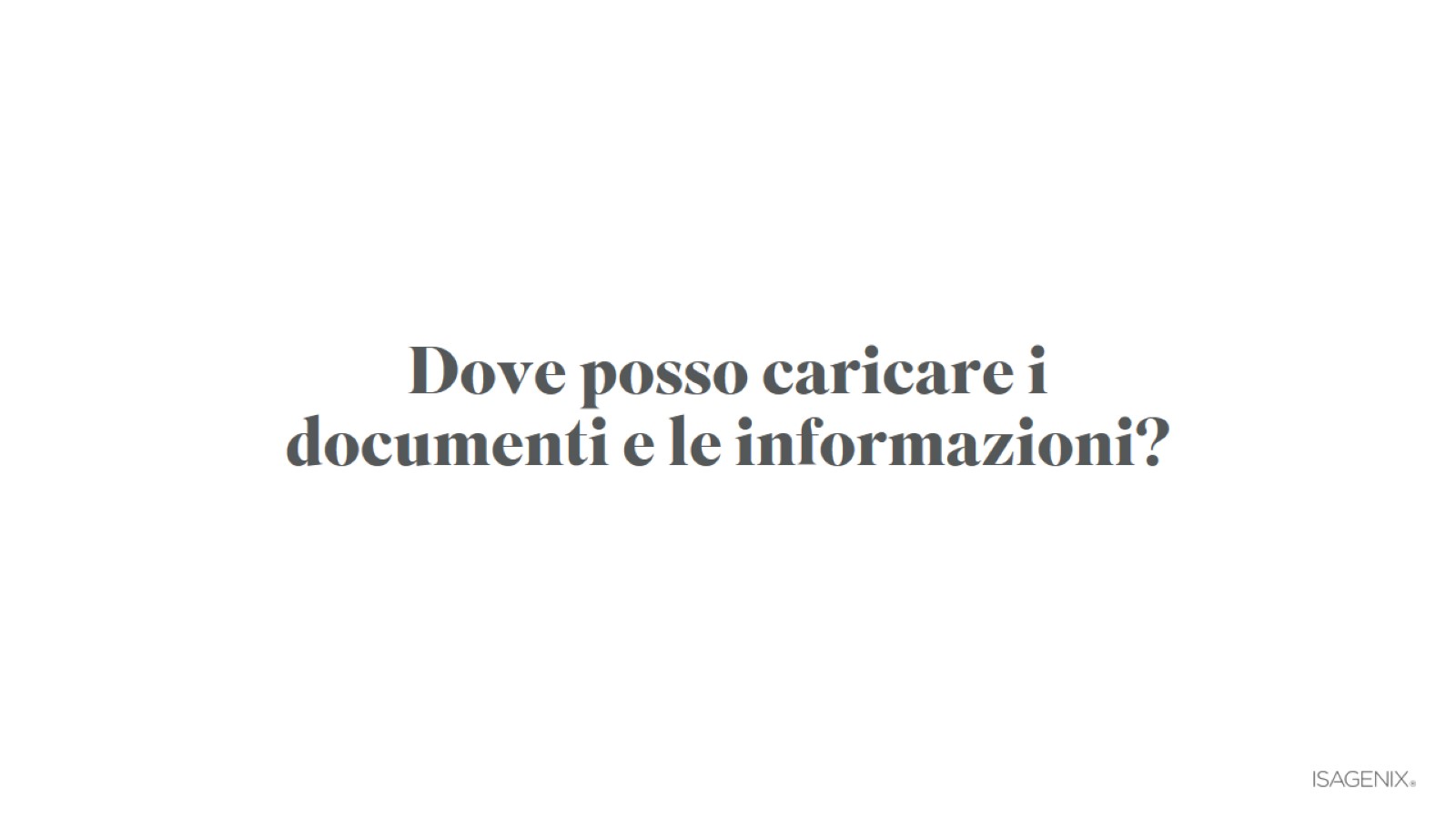 Dove posso caricare i documenti e le informazioni?
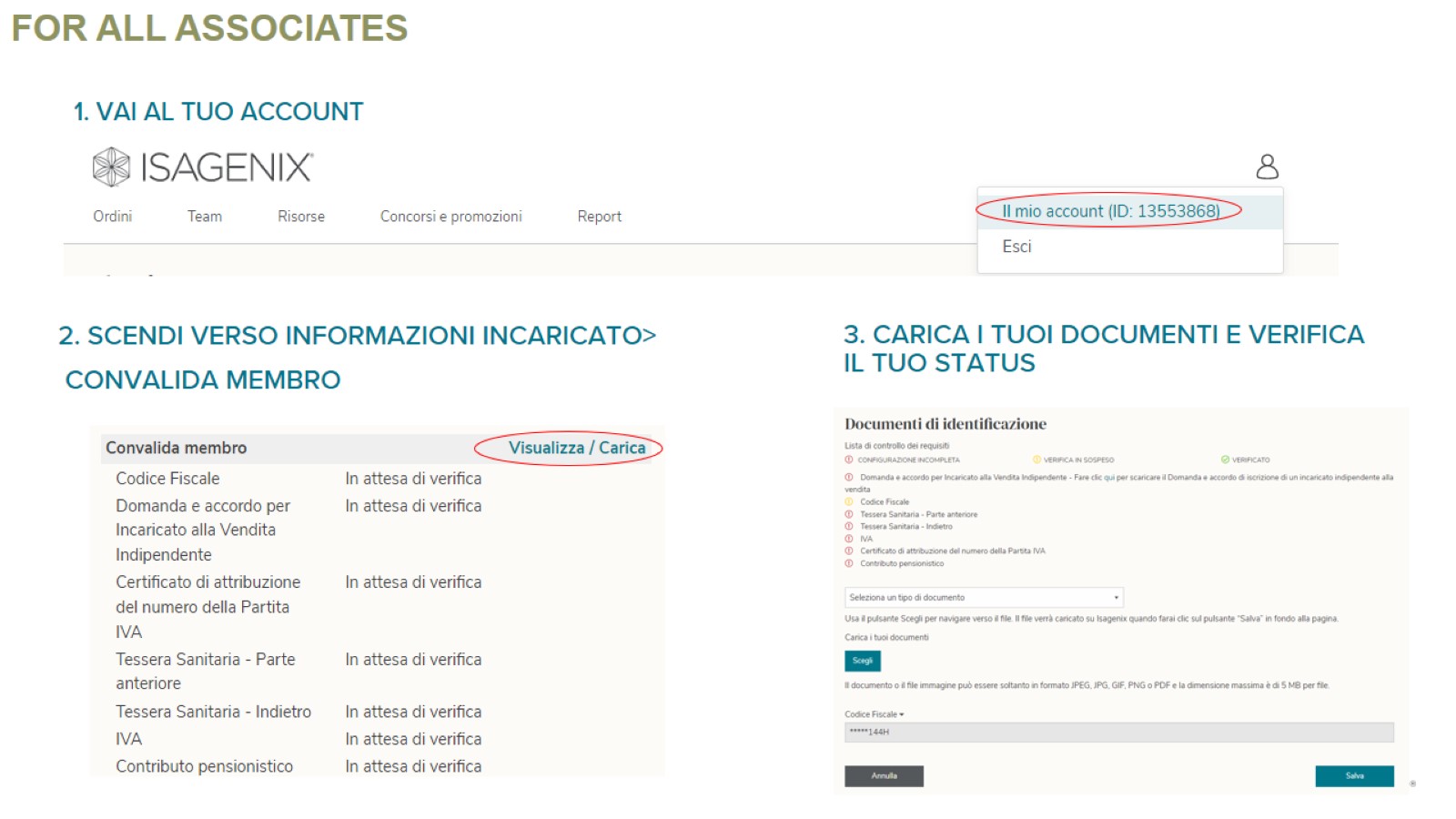 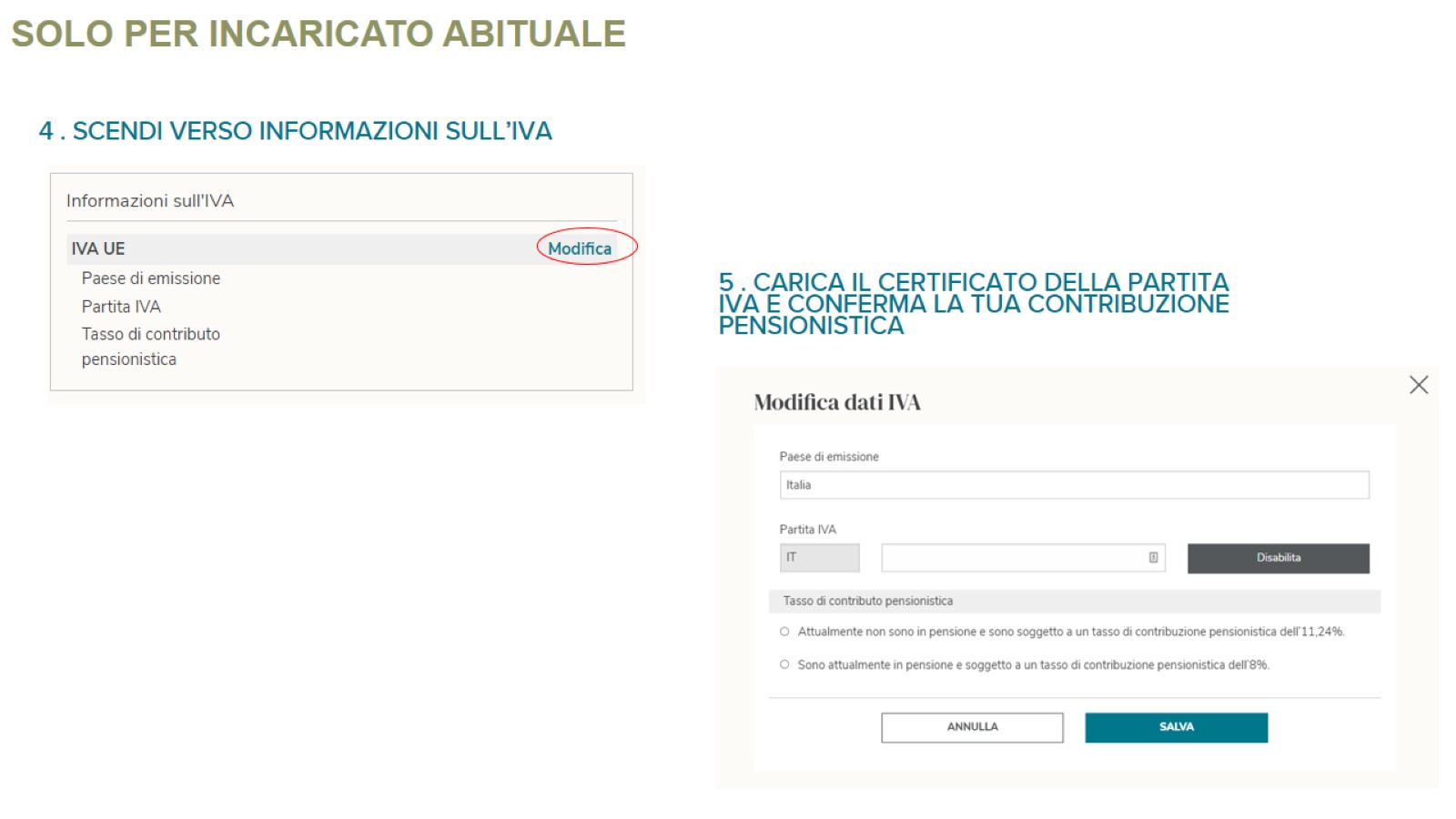 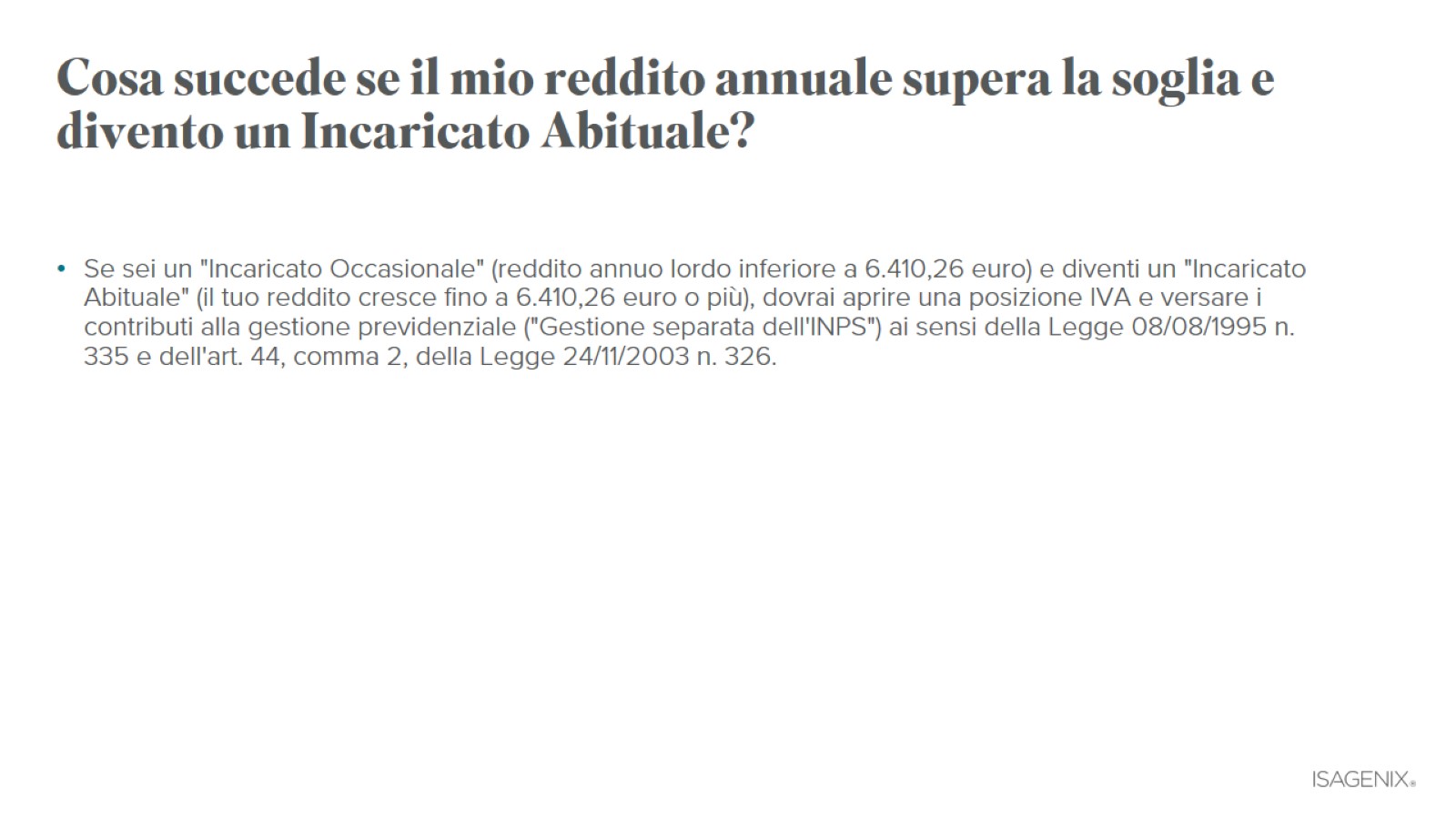 Cosa succede se il mio reddito annuale supera la soglia e divento un Incaricato Abituale?
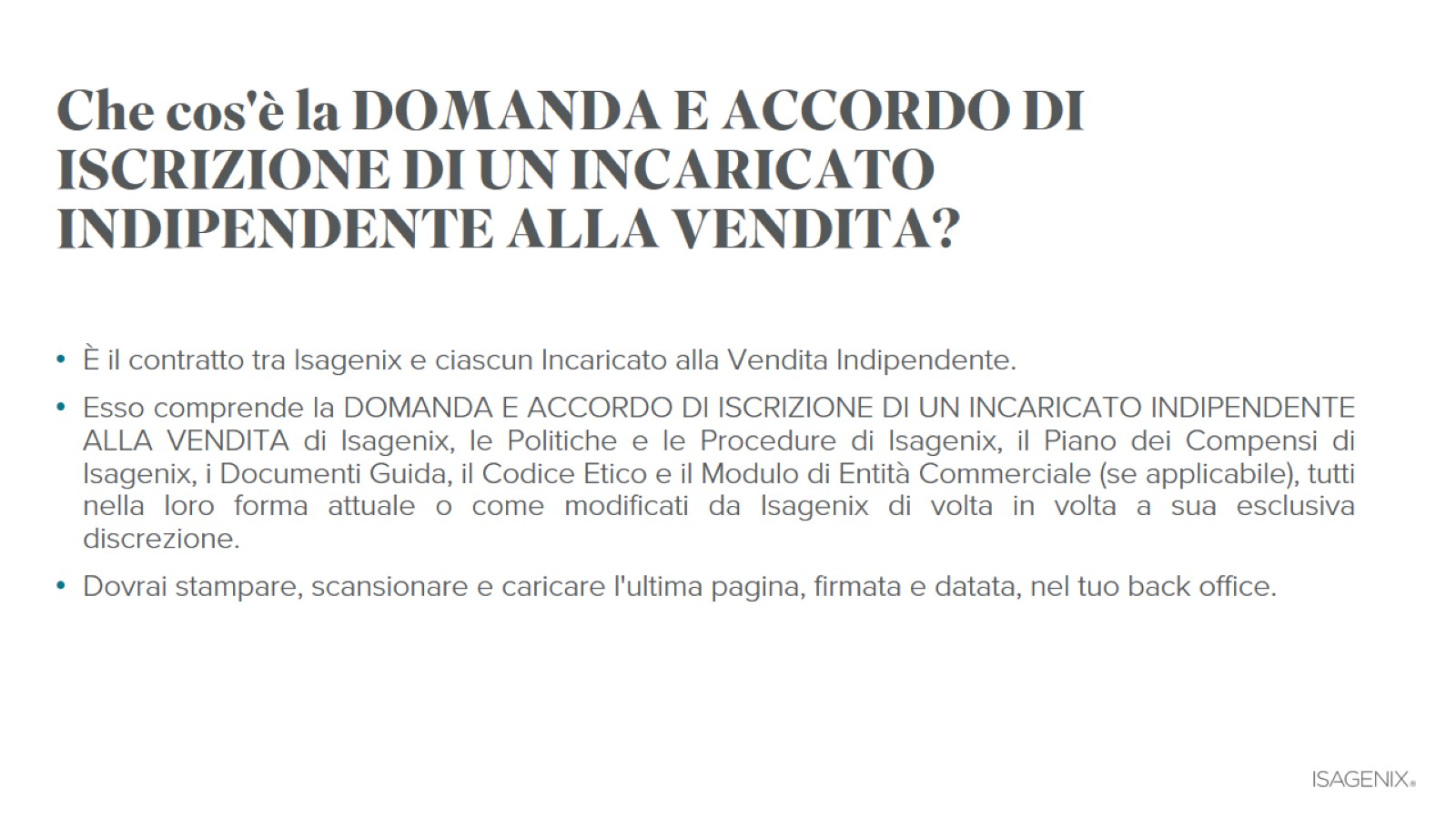 Che cos'è la DOMANDA E ACCORDO DI ISCRIZIONE DI UN INCARICATO INDIPENDENTE ALLA VENDITA?
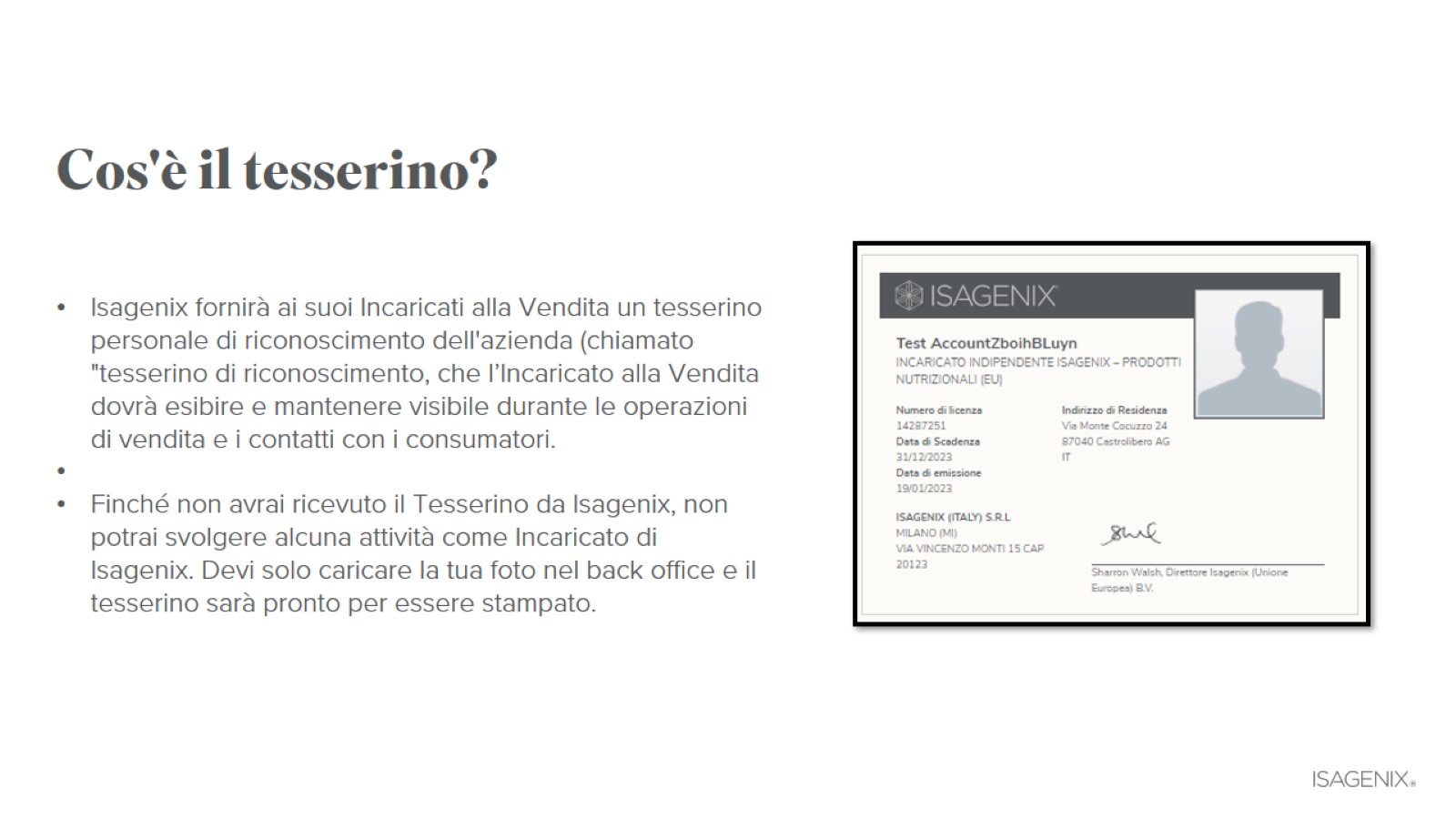 Cos'è il tesserino?
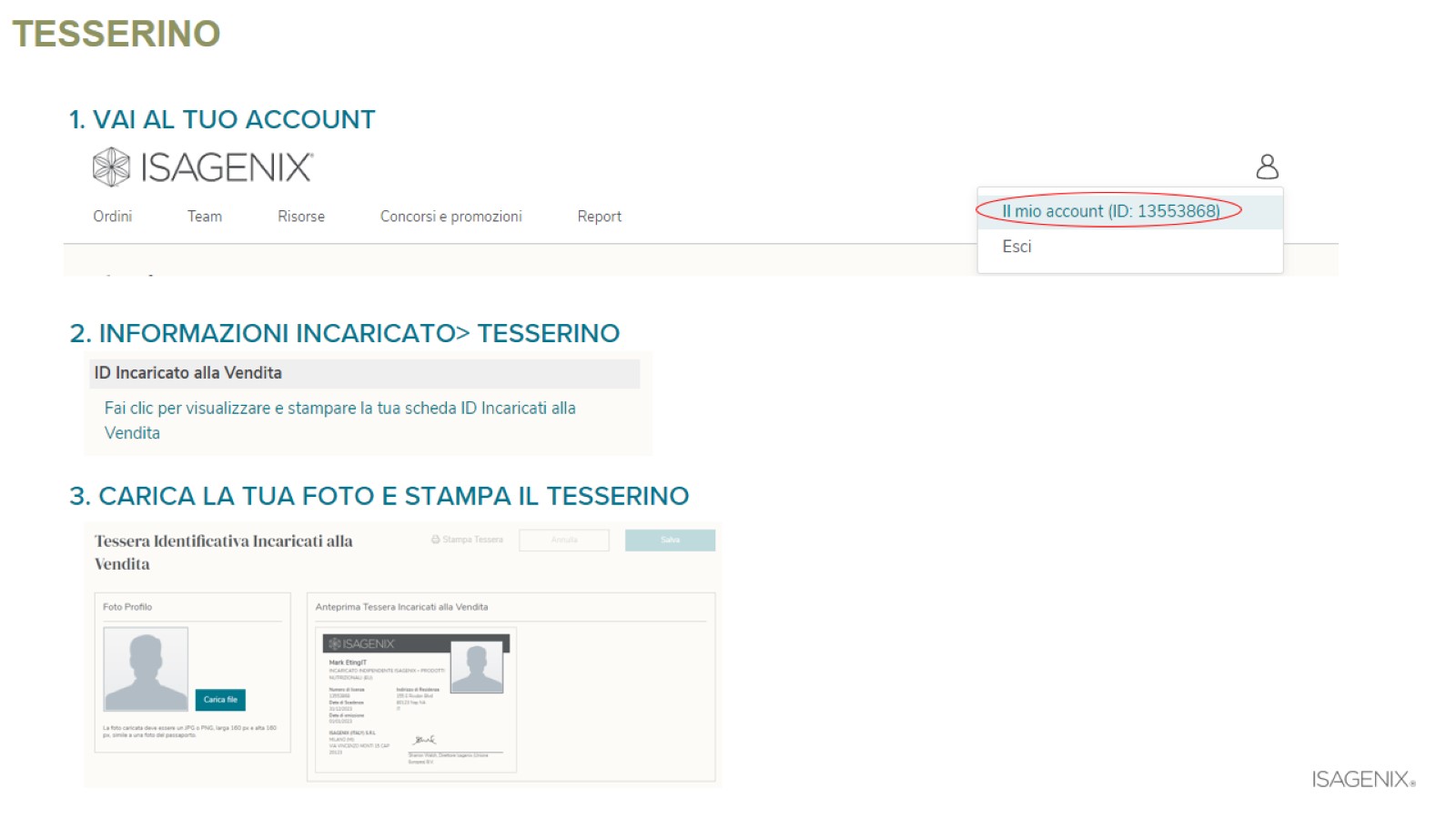